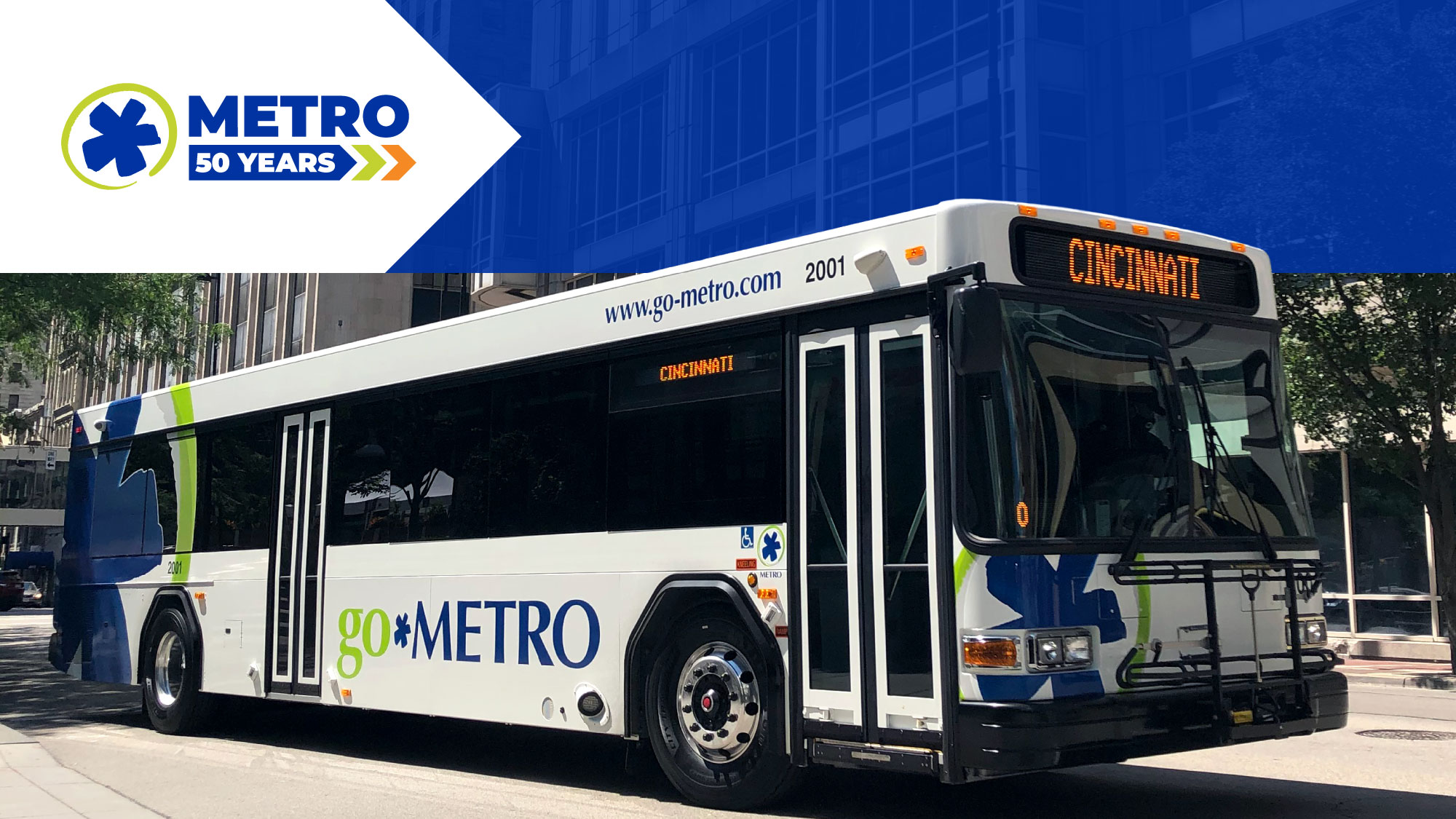 May 2023 Ridership Report
June 20, 2023 | Steve Anderson
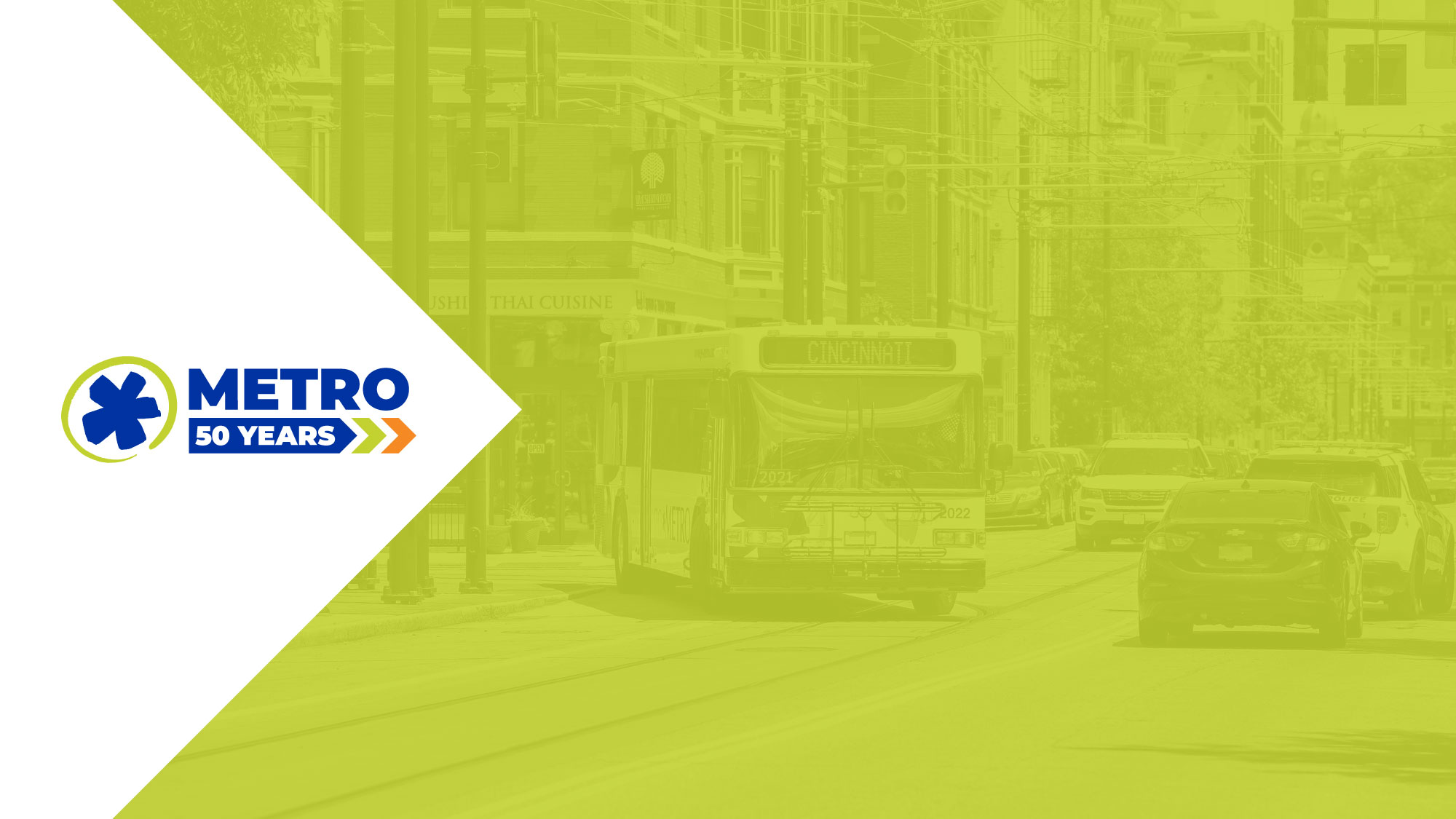 Fixed-Route Ridership
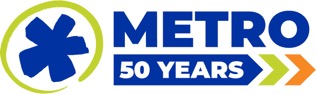 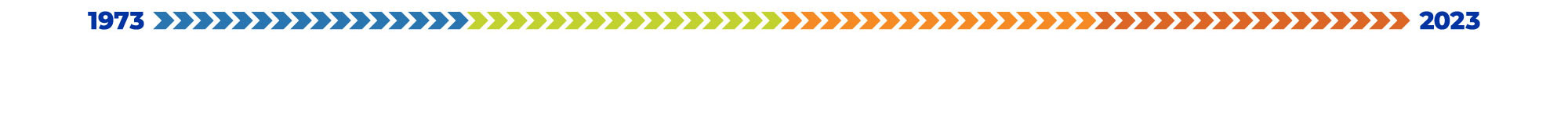 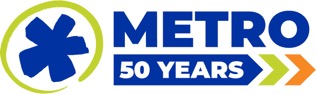 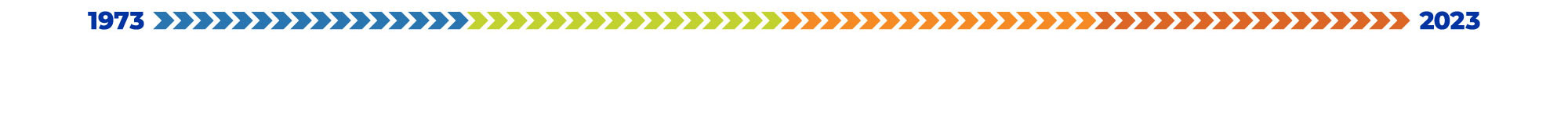 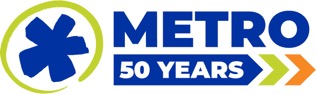 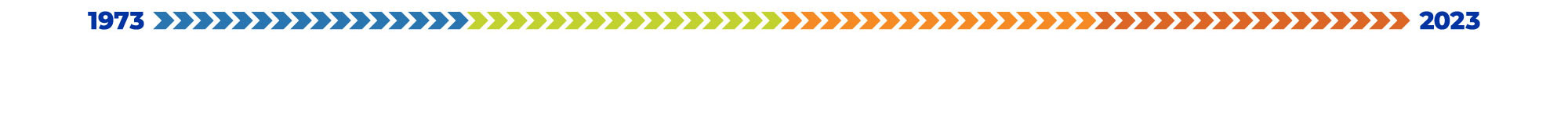 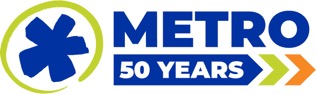 *percentage points
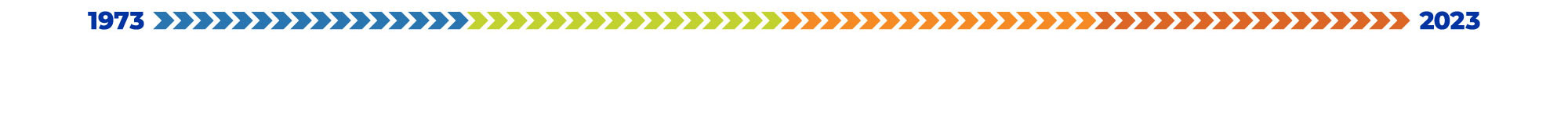 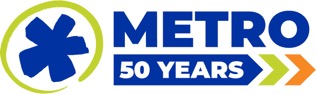 *percentage points
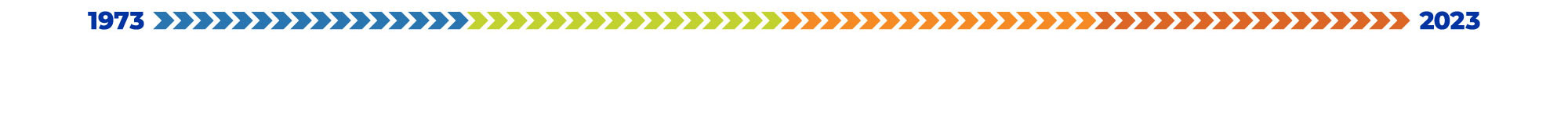 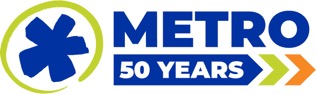 Overall: 77.3%
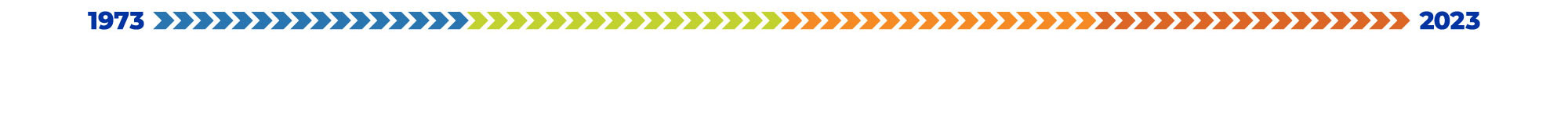 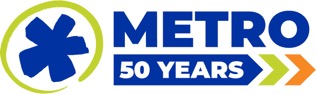 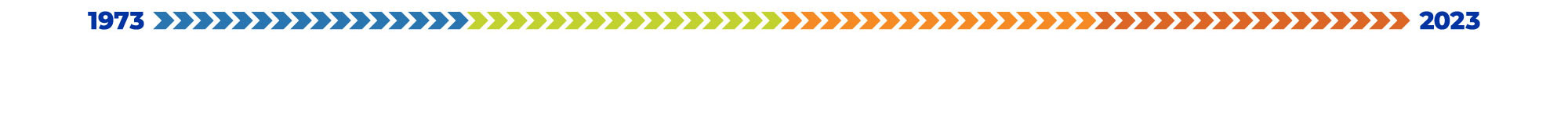 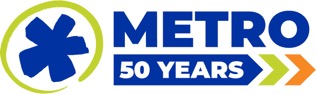 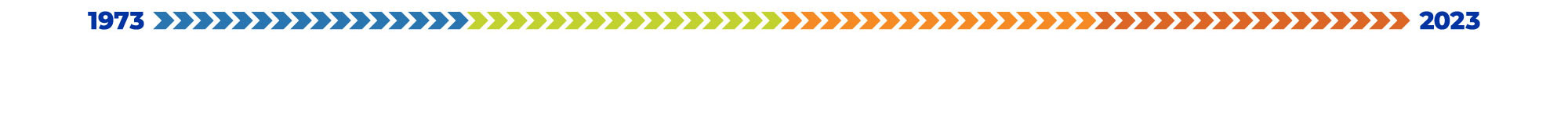 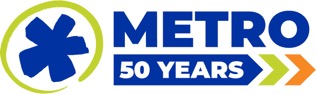 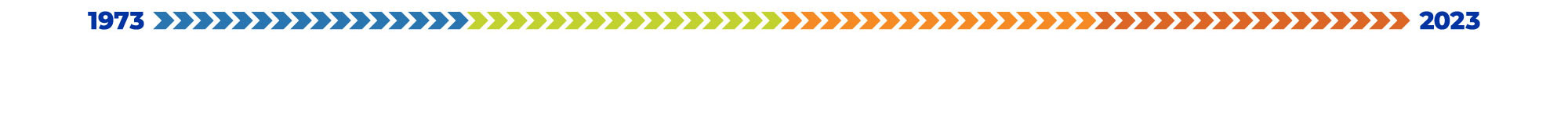 ACCESS & MetroNow Ridership
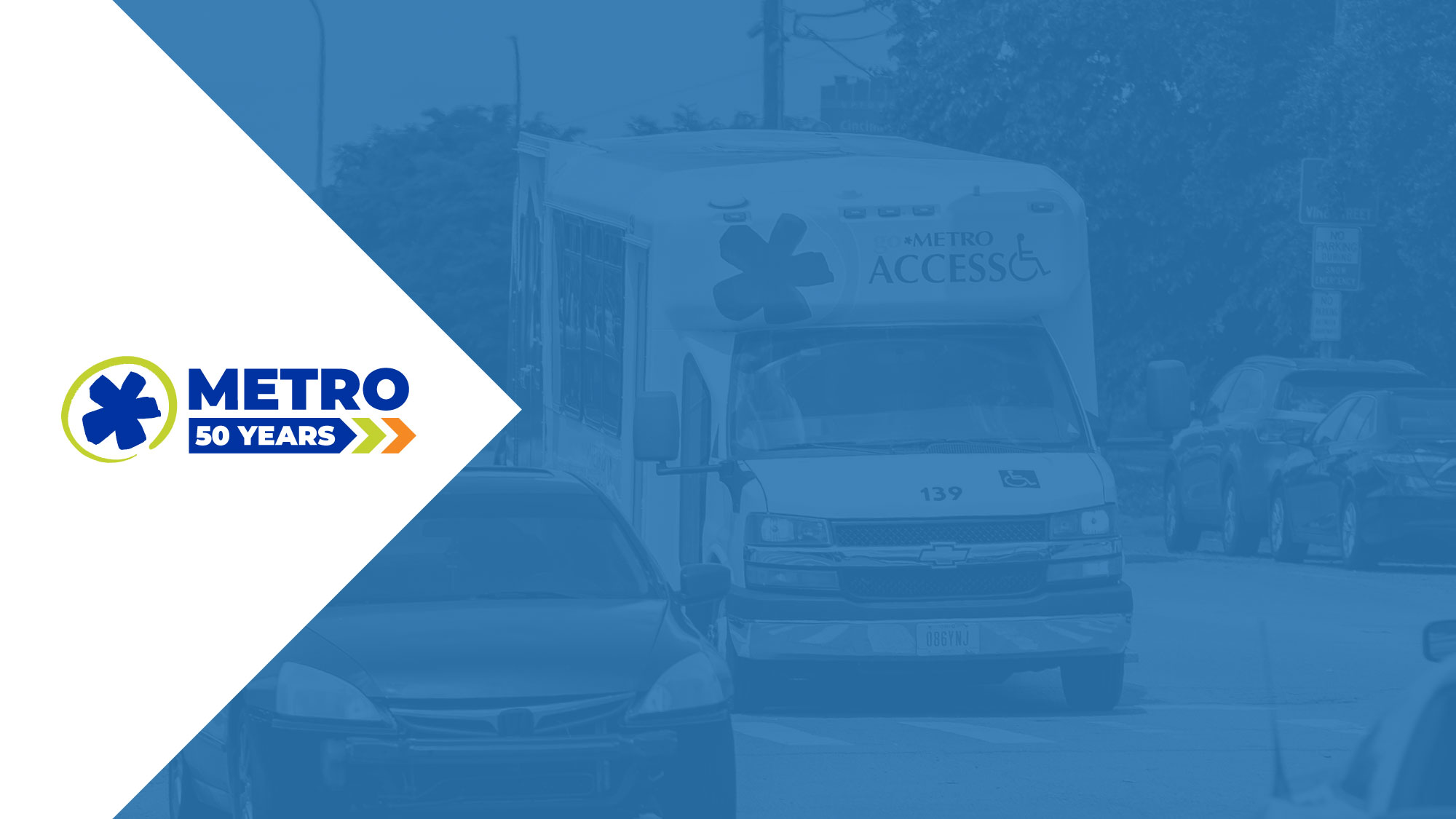 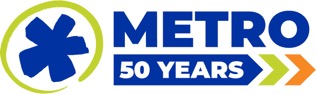 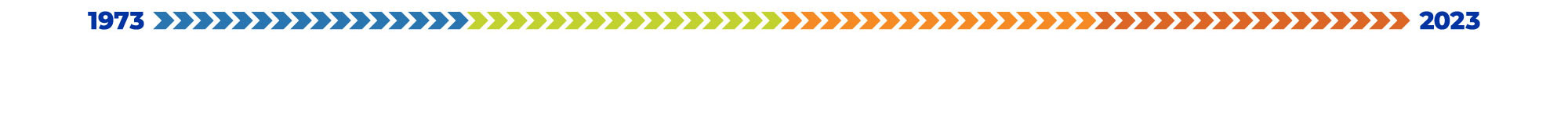 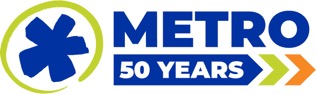 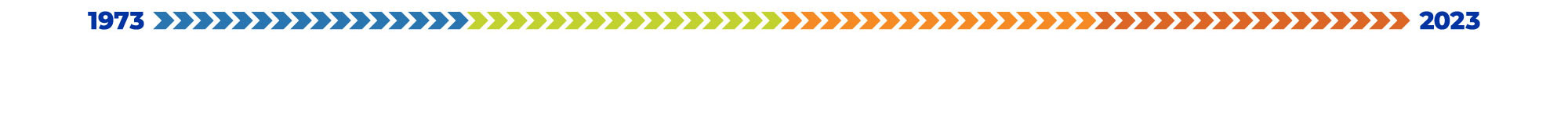 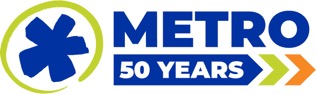 OTP: 89.7%
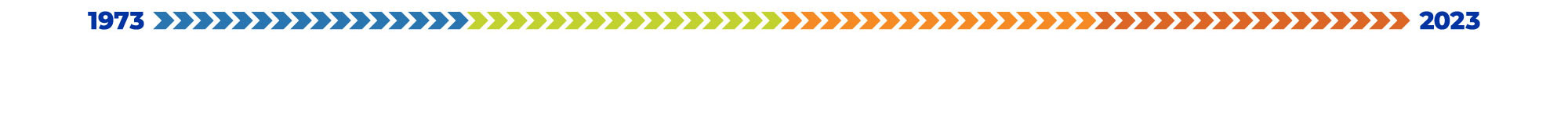 *percentage points
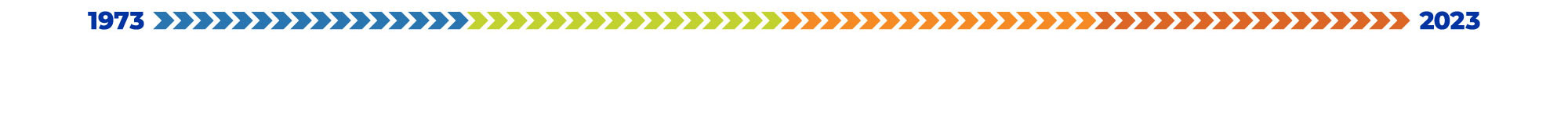 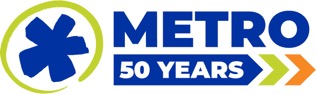 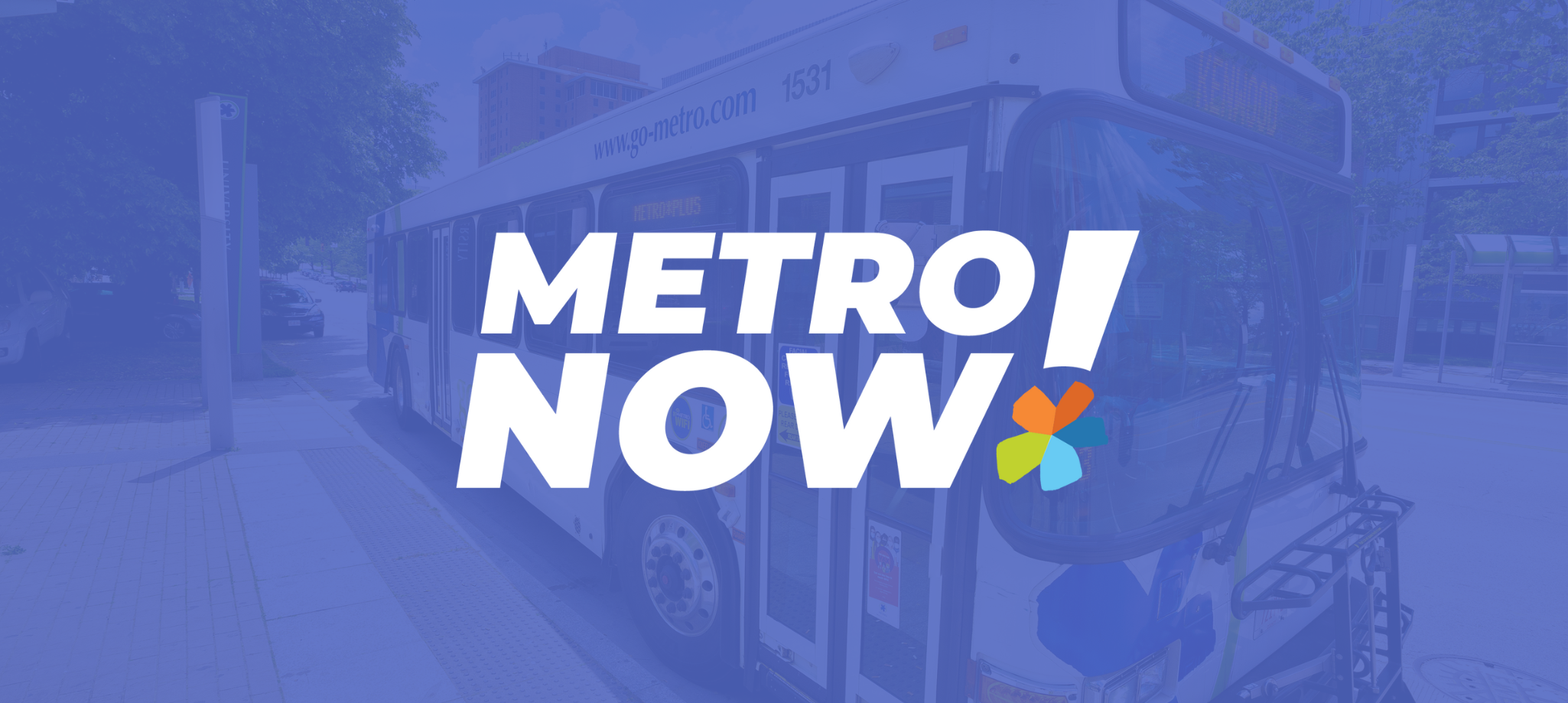 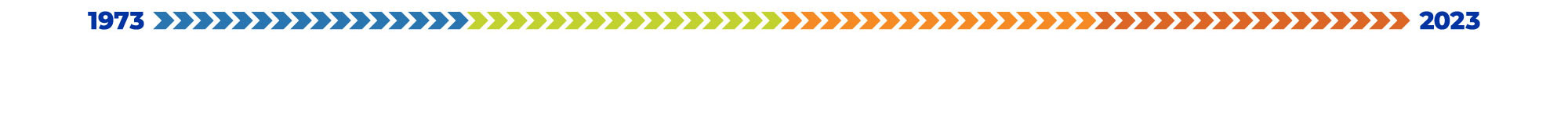 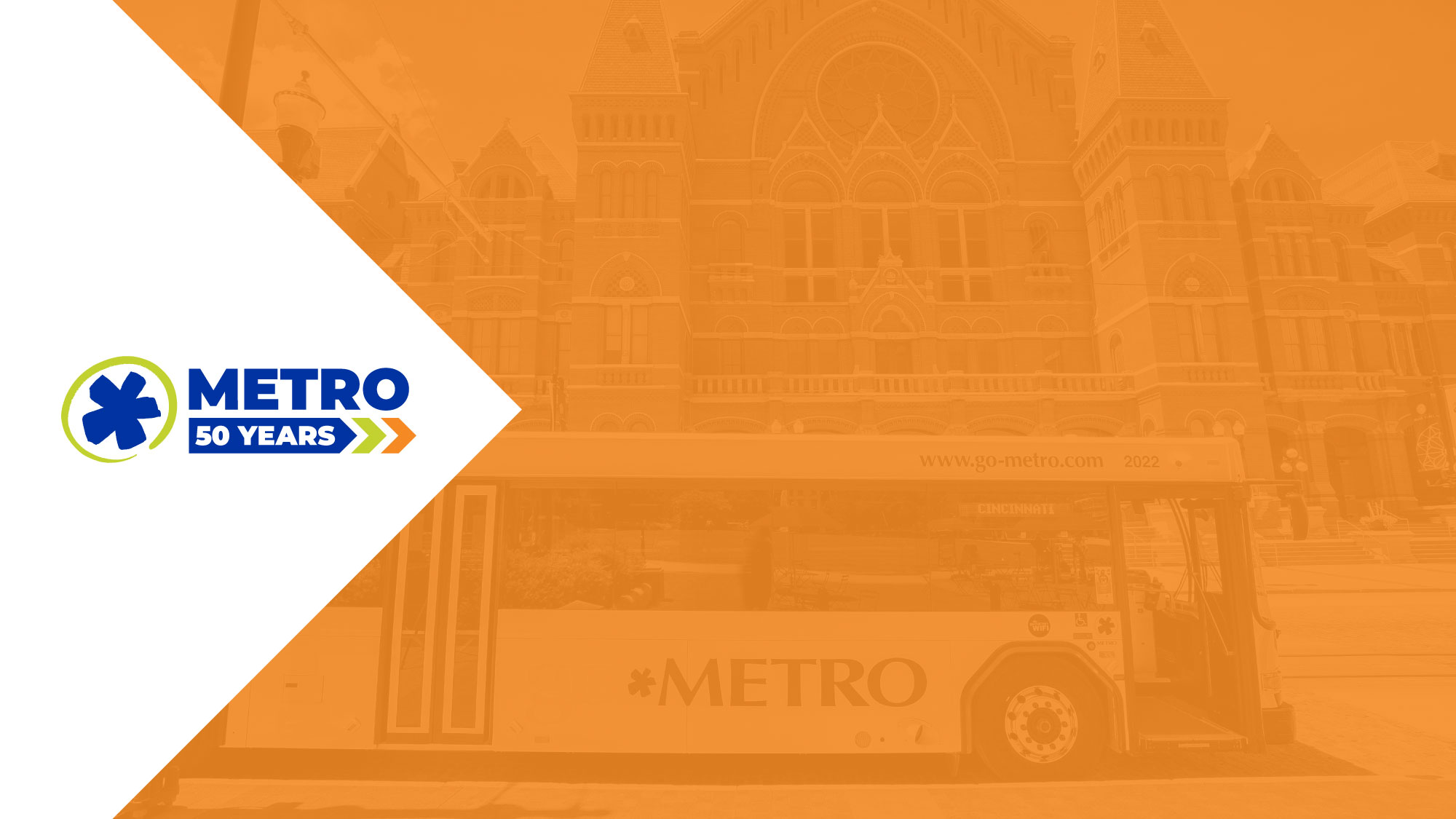 Route Level KPIs
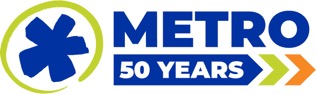 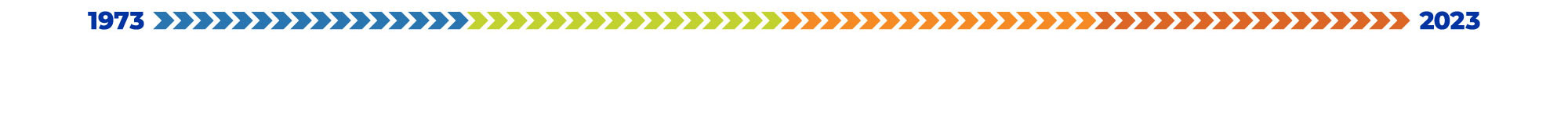 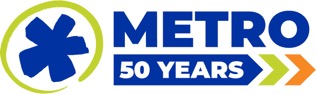 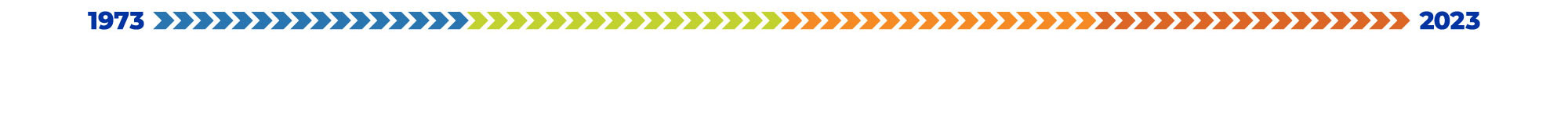 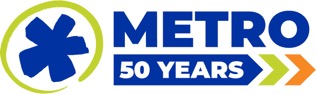 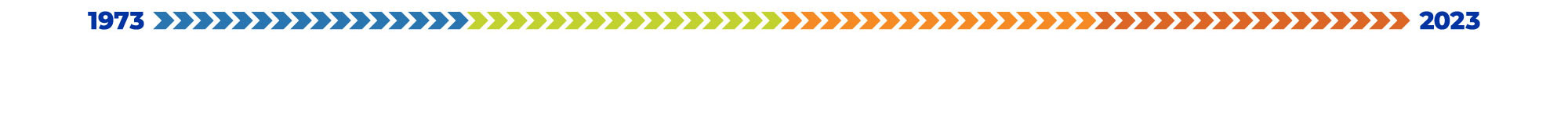 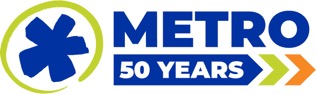 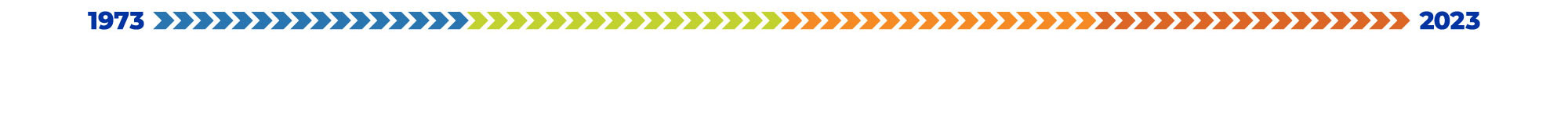